Algebra skills
Mathematics for GCSE Science
Objectives
Understand and use the symbols: =, <, <<, >>, >, ∝, ~
Change the subject of an equation
Substitute numerical values into algebraic equations using appropriate units for physical quantities
Solve simple algebraic equations
Introduction
Algebra is used in many different aspects of Science and Maths. 

Here is an example of a useful algebraic formula:
By rearranging this formula, we could figure out miles in terms of kilometres:
Over the course of this presentation, you will learn the key facts of algebra and how to use it.
The symbols of algebra
Symbols are used in algebra to show the relationships between variables.
Unknown value
Equal to
Less than
Greater than
Much less than
Much greater than
Weak approximation
Proportional to
What are formulae?
Formulae describe the relationships between things, such as temperature measured in degrees Fahrenheit and degrees Celsius.
They usually use variables (letters) but they can use words:
The key skills are changing the subjects of equations, substitution of values into equations, and ultimately solving equations.
Solving equations
There are a few vital tools we can use to solve equations, which will be introduced over the next few slides. 

The key idea is to unravel the thread of an equation, to get it to its simplest form. 

We need to remember that operations must be performed on both sides of the equation, to keep it balanced.



If we want to add 5 to the left hand side in order to isolate x, we must also add it to the right,
Rearranging equations to change the subject
This basic technique forms the basis of all equation solving.
Note that dividing by x means x cannot be zero.
Simplifying
Expressions (collections of numbers and letters) can often be simplified. This is called collection of like terms.
This simplifies to ...
You must pay attention to the sign before each term, to see whether it is positive or negative.
Simplifying in practice
Simplify the following expression, by collecting like terms:
We first identify which terms are alike ...
And then collect them ...
This simplifies to …
Simplifying - One step beyond…
Solving using simplification
Subtract x from both sides
Add 7 to both sides
Divide both sides by 2
Copyright © AQA and its licensors. All rights reserved.
Substituting numbers into equations
Algebraic formula become really useful when we can use them to derive values. We can substitute numbers into expressions.

The equation for acceleration can be represented as …
Substituting numbers into equations
In a period of 40 seconds, a car’s initial velocity was 10 m/s, and its final velocity was 90 m/s. Give its acceleration in m/s2, using the above formula.
We substitute these values into the above formula:
The acceleration is 2 m/s2.
Using algebra
An app costs £1.79 for the initial download, and then charges £0.79 for each in-game purchase. 
Write down a formula for the cost C of downloading this game and making n in game purchases.

It costs £1.79 + £0.79 to download the game and make 1 purchase.
It costs £1.79 + (2  £0.79) to download the game and make 2 purchases.
It costs £1.79 + (3  £0.79) to download the game and make 3 purchases.
Therefore the cost C of downloading this game and making n in game purchases is £1.79 + (n  £0.79)

C = £1.79 + (n  £0.79)

This formula can now be used to work out the cost of downloading the game and making any number of purchases, by substituting different values into n.
Some questions to try from Exampro
GCSE Maths F
Copyright © AQA and its licensors. All rights reserved.
GCSE Maths F
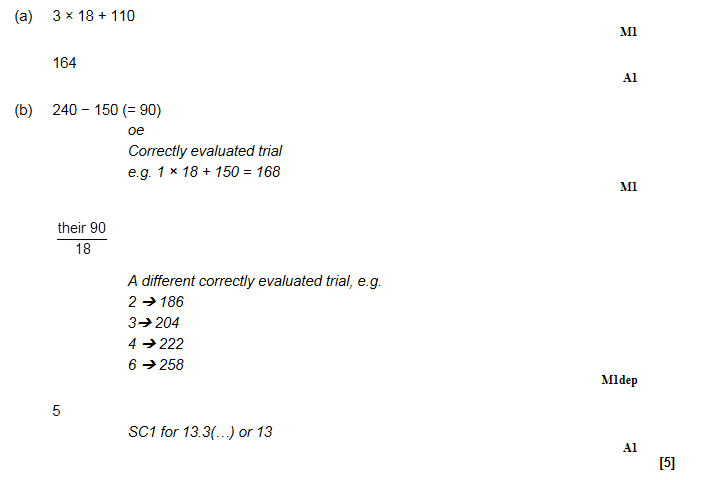 GCSE Chemistry sample assessment materials
GCSE Chemistry sample assessment materials
GCSE Physics sample assessment materials
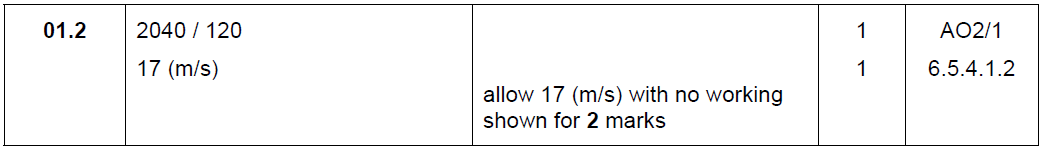 GCSE Physics sample assessment materials
GCSE Physics sample assessment materials
GCSE Physics sample assessment materials
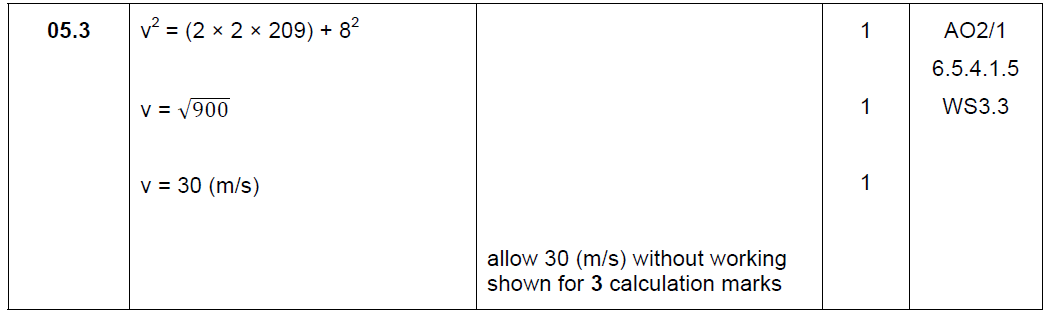